Western Political Thought: II
PG 2nd   Semester
Paper -202
Course Teacher: Ms. Singh Subhalaxmi Baidhar
Assistant Professor in Political Science
Gangadhar Meher University, Sambalpur ,Odisha
Bentham
Jeremy Bentham was a “metaphysico-critic-politico-patritico-phoolo-philosopher (Southey). He was the intellectual leader of English Utilitarianism. He belonged to a rich and aristocratic family. He was one of the dominating political philosophers of the radical reform group. He promoted the statement “Greatest happiness in greatest number”. His primary focus was on the “Right to Happiness”. He did not favor “natural rights” and “social contract theory”. He was a strong supporter of the “Principle of Utility”. He witnessed both “American Independence” and “French Revolution”.
Life:
Jeremy Bentham was born in London on February 15, 1748. His father was a well-known attorney. At the age of three, he began to study Latin. At the age of six, he began to learn French. He matriculated at the age of 13 from Quenn’s College, Oxford. He was graduated at the age of 15. He had a great interest in the study of scientific and philosophical aspects thought he became a Lord Chancellor, Choose a profession of Law to respect the wishes of his father but in a later period his father let him to do what he wanted. He enjoyed his full life without marrying anyone.
Works:
Fragment of Government -1776 (Criticisms to principles of Blackstone, theory of sovereignty)
Defence of Usury – 1787 (Promote Smithian Principle, Lending money)
Introduction to the principles of Morals and Legislation – 1789 (Expectation of Winning seats in the Parliament, psychology –political theory)
Essays on Political Tacits (1791)
Discourse on Civil and Penal Legislation (1802)
A theory of Punishment and Rewards (1811)
A treatise on Judicial Evidence (1813)
Papers upon codification and Public Instruction – 1817
The book of Fallacies – 1824 (Natural Rights)
Catechism of Parliamentary Reforms (1809)
Continue:
Church of Englandism (1818)
A table of Springs of Action, Manual of Political Economy, and Principles of International Law.
Concepts:
Psychological Hedonism
Principles of Utility
Role of Government
Utilitarianism
Psychological Hedonism:
According to him in nature there are two sovereign masters one is pleasure and another one is pain. The action which results in happiness or pleasure is a moral activity. If the activity of a person is causing pain then it is immoral activity. He provided the example of the thief and the activity of the thief. He emphasised on psychology of human being in the political theory, which is quite related to the idea of Thomas Hobbes.
Principle of Utility:
Principle of Utility may be approved or not approved by the person. Through this principle the interest of the private individual measures the action of the government. This principle promotes the measurement of everything like happiness or pleasure. Action whether individual or collective if it is promoting happiness it is good otherwise it is bad.The method of computing the utility of an action is called calculus. 
Sourse:1.Physical 2.Political 3. Moral 4. Religious
Factors: 1. Intensity 2. Duration 3. Certainity or uncertainty 4. Remoteness 5. Fecundity 6. purity 7. Extent
Types of pleasure: Simple and Complex
He said, “Quantity of pleasure is equal, pushpin is as good as poetry”.
Role of Government:
He rejected social contract theory as nonsense. According to him, men obey the laws of the government not because they have consented to do so. but because the probable mischief of obedience is less than the probable mischief of resistance. The essence of the state was merely a habit of obedience which people might have started rendering because they found it useful on experience. He emphasized on legal right not natural rights which should be provided by virtue of law and promoted by the government. Government should play an important role in promoting the economy as he was the strong believer of laissez-faire aspects.
Political Institutions:
In a political instituition, there should be the manhood suffrage system,annual parliaments,payment to members of the parliamenets,vote by ballot.He adovocated abolition of House of Lords and monarchical system.He avoided the question of women suffrage system as there was no (insignificant number) demand from women for it.He promoted for the establishment of “Republican form of government”, which will protect the greatest happiness of greatest number.He described liberty as a branch of security, which will be provided by the political institution.
Reforms:
The end of punishment was the prevention of crime. And should be given in proportion to the magnitude of the offence.
He promoted the “Panopticon” for reformation in prison.
He advocated a National Education system, where there would be two schemes: one for the poor and lower section and the other for upper-rank and middle-class people.
He promoted the establishment of a Training centre for teachers by focusing on two principles 1. Begin with what is useful and 2. Teach first the thing which is easiest to learn.
He promoted the Public Health Service.
He established proper correlation between the central government and local governments, open competition for entry of civil servants, functional tasks by governmental organizations, and social and economic development.
Utilitarianism:
Utilitarianism revolves around all the aspects emphasized by Jeremy Bentham. It revolves around the government's role in promoting the greatest happiness of the greatest number to measuring the government's action in providing service to people.
Criticisms:
Carlyle: Pig Philosophy
Hegel: Materialistic
Egoistic Hedonism
J. S. Mill
J. S. Mill was regarded as the greatest essayist, economist, philosopher, and reformer.
He was the son of James Mill who is a friend of Jeremy Bentham.
He was a positive liberal.
He is the person who defended Utilitarianism by emphasizing both aspects like quality and quantity.
He was a critique of socialism.
Life
He was born in 1806 in London.
A the age of 18 he studied Latin, algebra, and geometry.
He was influenced by Plato, Aristotle, Herodotus, Isocrates, Diogenes and Xenophon, Adam Smith, David Ricardo, and John Austin, Comte.
 At the age of 14, he studied French language and mathematics, chemistry, and botany.
At 17, he became a staff of the East India Company.
In 1865, he was requested by a body of voters in Westminster to stand for the membership of the House of Commons.
In the election of 1865, he was defeated.
He breathed his last breath in 1873.
Works:
System of Logic (1843) (Logic Proof of Science)
Principles of Political Economy (1848) (dismal science, private property)
Essay on some Unsettled Questions in Political Economy 
On Liberty (1859) (Universal liberty)
Considerations on Representative Government (1861) (Views on Politics)
Utilitarianism (1865) (pleasure philosophy applied to ethics)
Examination of Sir William Hamilton’s Philosophy (1863) (freedom of conscious self)
Subjection of Women (1869) (rights of women)
Concepts:
Utilitarianism
Representative form of government
Liberty
Women
Utilitarianism:
In the book The Liberty, he described about Utilitarianism.
He draws distinctions among different kinds of pleasures.
According to him pleasure differs not only in their quantity but also in their quality.
There are higher pleasures as well as lower pleasures.
He regards utility as the noble sentiment associated with the Christian religion.
According to him To do as you would be done by, and to love your neighbour as yourself, continue the ideal perfection of utilitarian morality.
He also suggested that the good of all, being the good of nobody, can not be good at all.
Representative form of Government:
Plural Voting
Weighted Voting
Proportional Representation
Open Ballot System
Strengthening Upper House
Citizenship
Political Education
Opposed system of Payment
Universal Suffrage System
Liberty:
He was influenced by Berlin.
According to Berlin, liberty is of two types “negative liberty” and positive liberty”.
J. S. Mill categorized liberty of action into two categories one is “self regarding” and other one is “other-regarding”.
According to him liberty is the necessary element of development.
He draws a distinction between higher utility and lower utility.
He discussed about liberty of thought and liberty of discussion.
According to him without liberty there will be no self-development.
He is regarded as the reluctant Democrat and a prophet of empty liberty.
Women:
He proposed for Universal Womanhood Franchise.
He was eager to emancipate women and first to plead their cause in Parliament.
 According to him women should be given equal opportunities like men, they should be provided with education.
Rousseau
Rousseau is regarded as the father of the French Revolution. He advocated “Direct Democracy”. He is the first person to speak about “General Will” and “Popular Sovereignty”. He makes a distinction between State and government. He emphasized Collective Will and participation in the common life, which appeared in German Philosophy with the idealism of Hegel.
Life:
He was born on June 28th , 1712 in Geneva. His father Isacc Rousseau started his life in the respectable trade of watchmaker but abandoned the profession to become a dancing master. He was sent to the Monastery at Turin for education. But he did not get along well at Turin and found the regime of the Monastery quite replicant. In 1730, he was sent on a trip to Lyons by Madame de Warens just to get rid of him. He became a tutor in a certain family of Monsieur de Malby. In 1744, Rousseau went to Paris. In May 1767, he secretly fled to France where he stayed for rest of his life.He died on 2 July, 1778.
Works:
Discourse on the Arts and  Sciences: 1750
Discourse on Political Economy:1755
Emile: 1762
Social Contract: 1762
Romanticism:
Rousseau, Romanticism and the Philosophy of Existence“ Contrast," said Royce, "is the mother of clearness." This is a truthwhich any man can verify simply by recalling the way in which heis most likely to grasp the nature of any of his own experiences. Itis virtually impossible to describe a writer, a work of art, a friend, an occupation without doing so by means of comparison and contrast.The writer we have in mind is important because he is more adept than others at expressing the temporal character of life; our art form is meaningful to us because it is closer to our concrete experience than any other form; our friend is dear to us because he is depend-able whereas many of our casual acquaintances are not; our occupation stands out with clarity as soon as we know that it is more demanding or less rewarding in certain respects than some others. Human attitudes, outlooks, and temperaments can best be understood when set off in contrast to each other and to their surroundings, just as mountains reveal themselves vividly and clearly because of the valleys and plains in between.
.Romanticism, both as an individual temper of mind and as a comprehensive outlook on the world, and the philosophy of existence as a philosophical response characteristic of the individual in the modern world, can be viewed together and understood through just this sort of contrast effect. In some respects the two are similar, and in others, they are very different; but however this may be, each will be better understood if we can succeed in getting them both into view at the same time in order to compare certain of their significant features.It may safely be assumed that Romanticism is accepted as thename of a broad cultural movement of the late 18th and early 19thcenturies, even though what is to be meant by the term will dependto a large extent on the particular individuals chosen to representthe movement. The philosophy of existence, or “existentialism” as it has come to be known, presents its own problems for the interpreter; first, because we are at present in the midst of development, and second, because many of those who might legitimately be called“ existentialists" are inclined to deny not only their own membership in the movement but even that there is any such thing as a movement at all. The first problem is always a formidable one for any effort of contemporary understanding; the second can be resolved by bearing in mind that those actively engaged in elaborating a form of thought are not the best interpreters of what it all means. Despite disclaimers, there is a very definite main drift of thought stemming from Kierkegaard and legitimately be regarded as existential philosophy.
Human Nature:
Self-Love
Pride
Sympathy
Conscience
Freedom to Choose
Critique of Civil Society:
According to Rousseau, man was first living in isolation and was satisfied/happy with little means. With time noblemen discovered the utility and usefulness of labor and created a degree of provisional order. Men built shelters for themselves and their families and stayed together under the patriarchal stage. It brought the first fall for man, wrenching him from happiness to the 'patriarchal stage' and passing from a subsistence economy to an economy of productive development.  The emergence of metallurgy and agriculture was indeed a great revolution, But iron and corn, which civilized men, ruined humanity. The cultivation of earth led to the enclosure of land, and this necessarily gave rise to the idea of property. Once men began to claim possessions, the inequality of men's talents and skills led to an inequality of fortunes. Wealth enabled some men to enslave others; the very idea of possession excited men's passions, and provoked competition and conflict. Conflict led in turn to a demand for a system of law for sake of order and tranquility. The rich especially voiced this demand, for while the state of violence threatened everyone's life it was worse for the rich because it threatened their possessions also.  The result, says Rousseau, was the origin of civil society and laws, which gave new fetters to the poor, and new powers to the rich; which destroyed natural liberty forever. It may however be noted here that Rousseau was not depicting the transition from state of nature to 'civil society' as a historical fact. Rather the above account has to be understood as hypothetical reasoning calculated to explain the nature of things, rather than to ascertain their actual origin.
General Will:
Rousseau’s account of the general will is marked by unclarities and ambiguities that have attracted the interest of commentators since its first publication. The principal tension is between a democratic conception, where the general will is simply what the citizens of the state have decided together in their sovereign assembly, and an alternative interpretation where the general will is the transcendent incarnation of the citizens’ common interest that exists in abstraction from what any of them actually wants . To these can be added a general will as the will of individual citizens towards the common good. All of these interpretations find some support in Rousseau’s texts, and all have been influential. Contemporary epistemic conceptions of democracy often make reference to Rousseau’s discussion in Book 2 chapter 3 of of The Social Contract.
These accounts typically take Condorcet’s jury theorem as a starting point, where democratic procedures are conceived of as a method for discovering the truth about the public interest; they then interpret the general will as a deliberative means of seeking outcomes that satisfy the preferences of individuals and render the authority of the state legitimate. The tension between the “democratic” and the “transcendental” conceptions can be reduced if we take Rousseau to be arguing for the view that, under the right conditions and subject to the right procedures, citizen legislators will be led to converge on laws that correspond to their common interest; however, where those conditions and procedures are absent, the state necessarily lacks legitimacy. On such a reading, Rousseau may be committed to something like a posteriori philosophical anarchism. Such a view holds that it is possible, in principle, for a state to exercise legitimate authority over its citizens, but all actual states—and indeed all states that we are likely to see in the modern era—will fail to meet the conditions for legitimacy.
Rousseau argues that in order for the general will to be truly general it must come from all and apply to all. This thought has both substantive and formal aspects. Formally, Rousseau argues that the law must be general in application and universal in scope. The law cannot name particular individuals and it must apply to everyone within the state. Rousseau believes that this condition will lead citizens, though guided by a consideration of what is in their own private interest, to favor laws that both secure the common interest impartially and that are not burdensome and intrusive. For this to be true, however, it has to be the case that the situation of citizens is substantially similar to one another. In a state where citizens enjoy a wide diversity of lifestyles and occupations, or where there is a great deal of cultural diversity, or where there is a high degree of economic inequality, it will not generally be the case that the impact of the laws will be the same for everyone. In such cases it will often not be true that a citizen can occupy the standpoint of the general will merely by imagining the impact of general and universal laws on his or her own case.
Hegel
George Wilhelm Friedrich Hegel is regarded  as the “Classic vestige in a romantic age.” He is the person who gave the philosophy of “Dialectical Idealism”. The credit for creating a philosophy of Will in the real sense goes to Hegel. He is perhaps most well-known for his teleological account of history, an account that was later taken over by Marx and “inverted” into a materialist theory of a historical development culminating in communism. While idealist philosophies in Germany post-dated Hegel, the movement commonly known as German idealism effectively ended with Hegel’s death. Certainly, since the revolutions in logical thought from the turn of the twentieth century, the logical side of Hegel’s thought has been largely forgotten, although his political and social philosophy and theological views have continued to find interest and support. Since the 1970s, however, a degree of more general philosophical interest in Hegel’s systematic thought and its logical basis has been revived.
Life:
Born in 1770 in Stuttgart, Hegel spent the years 1788–1793 as a student in nearby Tübingen, studying first philosophy, and then theology, and forming friendships with fellow students, the future great romantic poet Friedrich Hölderlin (1770–1843) and Friedrich von Schelling (1775–1854), who, like Hegel, would become one of the major figures of the German philosophical scene in the first half of the nineteenth century. These friendships clearly had a major influence on Hegel’s philosophical development, and for a while the intellectual lives of the three were closely intertwined.
After graduation Hegel worked as a tutor for families in Bern and then Frankfurt, where he was reunited with Hölderlin. Until around 1800, Hegel devoted himself to developing his ideas on religious and social themes, and seemed to have envisaged a future for himself as a type of modernising and reforming educator, in the image of figures of the German Enlightenment such as Lessing and Schiller. Around the turn of the century, however, under the influence of Hölderlin and Schelling, his interests turned more to issues arising from the critical philosophy initiated by Immanuel Kant (1724–1804) and developed by J.G. Fichte (1762–1814).
In the 1790s the University of Jena had become a center for the development of critical philosophy due to the presence of K.L. Reinhold (1757–1823) and then Fichte, who taught there from 1794 until his dismissal on the grounds of atheism at the end of the decade. By that time, Schelling, who had first been attracted to Jena by the presence of Fichte, had become an established figure at the university. In 1801 Hegel moved to Jena to join Schelling, and in same year published his first philosophical work, The Difference between Fichte’s and Schelling’s System of Philosophy, in which he argued that Schelling had succeeded where Fichte had failed in the project of systematizing and thereby completing Kant’s transcendental idealism. In 1802 and 1803 Hegel and Schelling worked closely together, editing the Critical Journal of Philosophy, and on the basis of this association Hegel came to be dogged for many years by the reputation of being a “mere” follower of Schelling (who was five years his junior).
Works:
Phenomenology of Spirit: 1807
Science of Logic: 1812 - 1816
Encyclopaedia of Philosophical Sciences: 1817
Philosophy of Nature: 1842
Philosophy of Right: 1820
Dialectical Idealism:
“Dialectics” is a term used to describe a method of philosophical argument that involves some sort of contradictory process between opposing sides. In what is perhaps the most classic version of “dialectics”, the ancient Greek philosopher, Plato, for instance, presented his philosophical argument as a back-and-forth dialogue or debate, generally between the character of Socrates, on one side, and some person or group of people to whom Socrates was talking (his interlocutors), on the other. In the course of the dialogues, Socrates’ interlocutors propose definitions of philosophical concepts or express views that Socrates challenges or opposes. The back-and-forth debate between opposing sides produces a kind of linear progression or evolution in philosophical views or positions: as the dialogues go along, Socrates’ interlocutors change or refine their views in response to Socrates’ challenges and come to adopt more sophisticated views. The back-and-forth dialectic between Socrates and his interlocutors thus becomes Plato’s way of arguing against the earlier, less sophisticated views or positions and for the more sophisticated ones later.
“Hegel’s dialectics” refers to the particular dialectical method of argument employed by the 19th Century German philosopher, G.W.F. Hegel, which, like other “dialectical” methods, relies on a contradictory process between opposing sides. Whereas Plato’s “opposing sides” were people (Socrates and his interlocutors), however, what the “opposing sides” are in Hegel’s work depends on the subject matter he discusses. In his work on logic, for instance, the “opposing sides” are different definitions of logical concepts that are opposed to one another. In the Phenomenology of Spirit, which presents Hegel’s epistemology or philosophy of knowledge, the “opposing sides” are different definitions of consciousness and of the object that consciousness is aware of or claims to know. As in Plato’s dialogues, a contradictory process between “opposing sides” in Hegel’s dialectics leads to a linear evolution or development from less sophisticated definitions or views to more sophisticated ones later. The dialectical process thus constitutes Hegel’s method for arguing against the earlier, less sophisticated definitions or views and for the more sophisticated ones later. Hegel regarded this dialectical method or “speculative mode of cognition” as the hallmark of his philosophy and used the same method in the Phenomenology of Spirit, as well as in all of the mature works he published later—the entire Encyclopaedia of Philosophical Sciences (including, as its first part, the “Lesser Logic” or the Encyclopaedia Logic, the Science of Logic, and the Philosophy of Right .
Note that, although Hegel acknowledged that his dialectical method was part of a philosophical tradition stretching back to Plato, he criticized Plato’s version of dialectics. He argued that Plato’s dialectics deals only with limited philosophical claims and is unable to get beyond skepticism or nothingness. According to the logic of a traditional reductio ad absurdum argument, if the premises of an argument lead to a contradiction, we must conclude that the premises are false—which leaves us with no premises or with nothing. We must then wait around for new premises to spring up arbitrarily from somewhere else, and then see whether those new premises put us back into nothingness or emptiness once again, if they, too, lead to a contradiction. Because Hegel believed that reason necessarily generates contradictions, as we will see, he thought new premises will indeed produce further contradictions.
State:
The concept of state has been one of the focal discussions in the studies of Western political philosophy.   From Plato to the present,   a large number of political philosophers have touched upon the different aspects of the state and its existence.  Similarly, Hegel who is one of the famous western political thinkers has largely focused upon the importance of state as an institution.  Hegel whose philosophy is difficult and hard to expand was romantic and to some extent rationalist, and believed in the state as an important and exalted entity without which human dignity and living cannot be achieved.   He was fascinated with the idea of the state as an important institution to glorify men and societies.  He formulated the idea of statehood in 1821 in his book: Philosophy of Rights or better known as Hegel’s Philosophy of Rights which is regarded as the sole original source on the subject and widely quoted.   About any research piece of writing on the philosopher, the book will have maximum citations.  Its English edition was first available in 1923 by Georg Lesson.  His other major writings on which his major aspects of political thought are based  are the German Constitution (1802); Phenomenology of Spirit (1807); Philosophy of Right (1820); and The Philosophy of History (written before death but published in 1832).
State is the culmination of maturity as a political, social, and ethical human form.  In easy words state is the most important and glorified unit in the international structure.  It is a rational agency.   Hegel said that what is actual is rational, and whatever is rational is actual. A modern state he believed is a “rational ethical community by being the highest form of association in coherence and cohesiveness.  Interestingly, Hegel though lived in the age when different empires exited and were at the prime of imperialism, he least mentions them and rather focuses on the state.   The state is over the subordinate life of family and civil society.  To Hegel, a state is the culmination of human organization and thus totality.   Totality assumes an importance in Hegelian philosophy which he links with the concept of state too.   For Hegel, no truth is fully acclaimed until it assumes the place of the whole.  In life which is a process or phase nothing is complete until it reaches totality or whole truth.    Totality is also the grand idea and the product of that process which preserves all of its “moments” as elements in a structure, rather than as stages or phases.  The state is a totality and culmination of the divine spirit.   For Hegel, nothing is true except the whole. Every stage, process phase, or moment is partial and neither can be true or total.
Freedom:
Hegel’s conception of freedom is central to his Introduction to the Philosophy of History and his Phenomenology of Spirit (1807) in which it is described as one of its most immediately perceived properties. Yet, it is only through philosophy as speculative knowledge that freedom can fulfil itself. For Hegel, universal history is the slow progress of its understanding and advent through three stages: the earliest one is to be found in Antiquity and is epitomised by the autocratic power of the Chinese emperors when freedom was enjoyed by one single individual. The second stage corresponds to the aristocratic freedom of a few ‘noble souls’ which remained constrained by the social structures of Medieval society. In opposition to these two periods in the history of freedom, Hegel pins his hopes on the creation of a modern state representing the political and legal embodiment of the people’s spirit.
Individual freedom makes no sense and has no actual validity outside the context of universal freedom envisioned by Hegel. Only by accepting to obey the same laws can the individual citizen of Hegel’s state truly enjoy the benefits of collective freedom. The hypothesised existence of an idyllic state of nature, as extolled by Rousseau, is nowhere to be found in human history as ‘the assumption of the noble savage’ is, for Hegel, nothing more than ‘one of those nebulous images’ produced by theory. Far from deriving from a natural right, freedom has to be ‘won through an infinite process of the discipline of knowledge and will power.’
Hegel’s freedom is therefore neither the mere consciousness of an absence of necessity nor the physical manifestation of some inner desire. Such a subjective feeling could never define rational citizens but at best, self-indulgent individuals comparable to the lotus-eaters derided in Plato’s Republic. As the very foundation and framework of collective freedom, the Hegelian state does not exist ex nihilo as it requires the adhesion of its future members and a clear distinction between those who command and those who obey. Hegel specifies that those in command are themselves servants of the state and the constitution in the same way as the rest of their fellow-citizens.
This very republican notion of equality before the law finds its roots in Montesquieu’s most influential work, The Spirit of the Laws (1748), in which the French philosophe underlined the paramount importance of the religious, social and political attitudes and principles of a given people, prior to the creation of new political institutions adapted to and reflecting its distinctive character and genius. In other words, a new nation can only come into existence if its citizens to be are culturally, socially and spiritually ready to become one: ‘this unity of the universal and the particular is the Idea itself, present as the State and as such developing itself further.’
For this reason, morality only finds its ‘actual’ or ‘real’ expression within the law since the good of the community always takes precedence over individual freedom strictly confined within the limits of civic freedom. For Hegel, the authentic citizen is the one who actively promotes the public interest. By doing so, he fully realises his nature as a universal agent of universal Freedom. At the same time, it must be remembered that the citizen’s happiness, understood as the best possible exercise of his own freedom, can only thrive and ‘develop further’ if in harmony and agreement with the state’s own objectives. In the absence of compatibility between general political aims and personal aspirations, Hegel considered that the state failed in its original mission and thus lost its very raison d’être; ‘the state is actual, and its actuality consists in this, that the interest of the whole is realised in and through particular ends.’
Hegel’s conception of freedom is central to his Introduction to the Philosophy of History and his Phenomenology of Spirit (1807) in which it is described as one of its most immediately perceived properties. Yet, it is only through philosophy as speculative knowledge that freedom can fulfil itself. For Hegel, universal history is the slow progress of its understanding and advent through three stages: the earliest one is to be found in Antiquity and is epitomised by the autocratic power of the Chinese emperors when freedom was enjoyed by one single individual. The second stage corresponds to the aristocratic freedom of a few ‘noble souls’ which remained constrained by the social structures of Medieval society. In opposition to these two periods in the history of freedom, Hegel pins his hopes on the creation of a modern state representing the political and legal embodiment of the people’s spirit.
Individual freedom makes no sense and has no actual validity outside the context of universal freedom envisioned by Hegel. Only by accepting to obey the same laws can the individual citizen of Hegel’s state truly enjoy the benefits of collective freedom. The hypothesised existence of an idyllic state of nature, as extolled by Rousseau, is nowhere to be found in human history as ‘the assumption of the noble savage’ is, for Hegel, nothing more than ‘one of those nebulous images’ produced by theory. Far from deriving from a natural right, freedom has to be ‘won through an infinite process of the discipline of knowledge and will power.’
Hegel’s freedom is therefore neither the mere consciousness of an absence of necessity nor the physical manifestation of some inner desire. Such a subjective feeling could never define rational citizens but at best, self-indulgent individuals comparable to the lotus-eaters derided in Plato’s Republic. As the very foundation and framework of collective freedom, the Hegelian state does not exist ex nihilo as it requires the adhesion of its future members and a clear distinction between those who command and those who obey. Hegel specifies that those in command are themselves servants of the state and the constitution in the same way as the rest of their fellow-citizens.
This very republican notion of equality before the law finds its roots in Montesquieu’s most influential work, The Spirit of the Laws (1748), in which the French philosophe underlined the paramount importance of the religious, social and political attitudes and principles of a given people, prior to the creation of new political institutions adapted to and reflecting its distinctive character and genius. In other words, a new nation can only come into existence if its citizens to be are culturally, socially and spiritually ready to become one: ‘this unity of the universal and the particular is the Idea itself, present as the State and as such developing itself further.’
For this reason, morality only finds its ‘actual’ or ‘real’ expression within the law since the good of the community always takes precedence over individual freedom strictly confined within the limits of civic freedom. For Hegel, the authentic citizen is the one who actively promotes the public interest. By doing so, he fully realises his nature as a universal agent of universal Freedom. At the same time, it must be remembered that the citizen’s happiness, understood as the best possible exercise of his own freedom, can only thrive and ‘develop further’ if in harmony and agreement with the state’s own objectives. In the absence of compatibility between general political aims and personal aspirations, Hegel considered that the state failed in its original mission and thus lost its very raison d’être; ‘the state is actual, and its actuality consists in this, that the interest of the whole is realised in and through particular ends.’
War:
Traditional commentaries on Hegel's theory of war have characteristically asked whether his views are totalitarian or liberal.' The answer one gets to this question depends largely on what one takes to be the aim of Hegel's philosophical speculation. Those commentators like Popper and Heller who favor the totalitarian interpretation have on the whole viewed Hegel's remarks on war as pedagogical and prescriptive. Hegel is taken as a belligerent advocate of German nationalism and even imperialism. The liberal view defended by Avineri and Pelczynski by contrast takes his marks as primarily descriptive of what states actually do. Hegel is viewed here as simply reflecting the actual practices of states both on the national and international scene.
It is well known that Hegel's writings on war were directed against the optimistic and perfectibility theories of the Enlightenment, particularly those of Kant. For Kant and the Enlightenment thinkers generally, the problem of war meant essentially finding a way of circumventing the passionate and willful excesses of rulers who sought only their power and glory at the expense of their subjects' interests. War was viewed as an unfortunate evil visited upon men because of their attachment to irrational passions which led them to neglect their own interests. Thus the elimination of war could be effected only through the collective reeducation of mankind or at least their rulers regarding their true interests and the creation of an institutional framework that could guarantee "perpetual peace" by eliminating the danger to the individual's life and property.
Nationalism:
Hegel was not a nationalist. Shlomo Avineri, for instance, maintains that Hegel "detested" both "romanticism and nationalism"; most modern proponents of this view regard Hegel either as a "reactionary" and "conservative, or "liberal", "thoroughly reform-minded", and "republican• thinker. However, Rudolph Haym - whom many regard as having set the negative tone that has ever since accompanied Hegel’s interpretation [especially concerning his Philosophy of Right also regarded Hegel as an opponent of German nationalism. Indeed, as Avineri points out, he "saw Hegel's attachment to Prussia as a proof of his antinationalism as well as of his antiliteralism. Yet, there appears to be a line of thought from Haym's negative portrayal of Hegel as "reactionary philosopher of the Prussian Machtstaaf' and "philosophical dictator of Germany" to that of Hegel as Bismarckian Nationalstaatsphilosoph and, ultimately, as conceptual grandfather of Nazism.
The young Hegel was a nationalist, or, at least, had nationalist sympathies (in the sense of being supportive of German unity and resenting foreign occupation), but the older Hegel rejected it. Z. A. Pelczynski, for example, admits that, in The Gennan Constitution (1802), "Hegel resented the humiliation of Germany by France and was preoccupied with German unity" but insists that "Hegel abandoned all thought of German unification" shortly afterwards. Advocates of this view generally emphasize the developmental character of Hegel's thought on the basis, as Shakespeare put it, that "a man loves the meat in his youth, that he cannot endure in his age"26 , and hence stress [quite reasonably] the difference between the philosopher's early and later attitudes towards political issues such as "German unity". However, Knox defends Hegel against accusations of both Prussianism and nationalism, as well as proto-fascism. This seems to imply that support for German unity is not to be deemed identical to support for "German nationalism".
However, it must be borne in mind that the young Hegel, in 1792, was called the "most enthusiastic speaker on freedom and equality" by the members of a revolutionary student club that brought ideas from the French Revolution into Tubingen. They read French newspapers with great interest, and Hegel and Holderlin were even called "uncouth Jacobins by their opponents. On July 14, 1792, Hegel, Holderlin, and Schelling, who had recently translated La Marseillaise into German, are reported to have planted a liberty tree on a meadow near the Tubingen Seminary. And while this story may be doubted, it may nevertheless illustrate their youthful political leanings.
Hegel was a nationalist "from the beginning of his career", and remained a nationalist throughout his life. Sidney Hook is one notable proponent of this view (although he admits that Hegel was not a nationalist "in the chauvinist and expansionist sense" and that his "conservatism", as manifest in his attitude towards the July Revolution in France and the revolutions in Belgium and Poland, put a stay on his nationalism). Hook believes that Hegel was "an ardent nationalist fired with a desire to see the emergence of Germany as a powerful united state ... " Others, like Popper, regard him as the "founder of German nationalism" and, consequently, as a proto-Nazi; Heller saw in Hegel "the first exponent of the modern nationalist state", and Steding the "true prophet of the 'Third Reich’. Hegel was largely out of touch with his own Zeitgeist and, consequently, ignored, or failed to recognize, the importance of nationalism as a political force. This line of thought is suggested at times by e.g. Pelzcynski. I believe this is incorrect, since Hegel is clearly derisive of the rise of nationalism in his day in Germany, i.e. generally opposes the political trend towards nationalism, as well as its cultural exaggerations.
Karl Marx
Karl Heinrich Marx (1818-1883) was truly the last of the great critics in the Western intellectual tradition. His ideas exerted a decisive influence on all aspects of human endeavour, and transformed the study of history and society. They significantly changed anthropology, the arts, cultural studies, history, law, literature, philosophy, political economy, political theory and sociology by establishing a link between economic and intellectual life. By developing a theory of praxis, i.e. unity of thought and action, Marx brought about a sea change in the entire methodology of the social sciences. He was “a brilliant agitator and polemicist, a profound economist, a great sociologist, an incomparable historian.
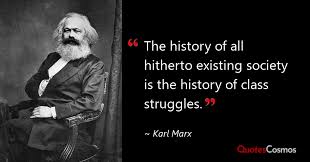 Marx was born on March 5, 1818 in the predominantly Catholic city of Trier in the Rhineland in a Jewish family. His father Heinrich, a son of Marx Levi, was a rabbi in Trier. The surname Marx was the abbreviated form of Mordechai, later changed to Markus. The paternal side had an illustrious ancestry. Heinrich’s father was a successful lawyer. His uncle Lion Philips was a successful businessman who later founded the famous Philips Electric Company. Heinrich converted himself to Lutheranism in 1817, but did not abandon his religion. His wife Henriette converted herself in 1825. Karl converted himself in 1824. Perhaps it was the consciousness of his Jewish background that heightened his awareness about “his sense of marginality, his ambivalence toward society, and eventually of his conflicting qualities—thinker and prophet, scientist and moralist”. Marx studied law at the University of Bonn in 1835 and at the University of Berlin in 1836.
He changed his course to philosophy under the influence of the young Hegelians. He completed his doctorate in philosophy in 1841. The accession of Wilhelm IV in 1840 sealed Marx’s prospects for an academic career. Marx married his childhood sweetheart, Jenny, daughter of Baron Ludwig von Westphalen, his spiritual guide since his adolescence in 1843. Jenny (six years older than Marx) and Marx married after a seven-year period of courtship. Together, they led a hard but happy life, though Jenny was known to have remarked that instead of writing the Capital, Marx could have made money.
Dialectical Materialism:
Dialectical materialism is the philosophical programme of Marxism as defined by later Communists and their Parties (sometimes called “orthodox” Marxism). As the name signals, it is an outgrowth of both Hegal’s dialectics and Ludwig Feuerbach’s and Karl Marx’s philosophical materialism, and is most directly traced to Marx’s fellow thinker, Friedrich Engels. It uses the concepts of thesis, antithesis and synthesis to explain the growth and development of human history. Although Hegel and Marx themselves never used the “thesis, antithesis, synthesis” model to summarize dialectics or dialectical materialism, it is now commonly used to illustrate the essence of the method.
Dialectics was the key idea in Hegelian philosophy, though Engels credited Heraclitus with its origins when he held that “Everything is and is not, for everything is fluid, is constantly changing, constantly coming into being and passing away. All is flux and nothing stays still. Nothing endures but change.” It was Hegel who offered a systematic exposition of the concept. In Hegelian philosophy, dialectics applied to the process, evolution and development of history. Hegel viewed history as the progressive manifestation of human reason, and the development of a historical spirit. History recorded increasing awareness and greater rationality as exhibited in human affairs. Human consciousness and freedom expanded as a result of conflicting intellectual forces, which were constantly under tension. Hegel believed in a movement from a rudimentary state of affairs to a perfect form.
Laws of dialectics:
The law of the unity and conflict of opposites; 
The law of the passage of quantitative changes into qualitative changes; 
The law of the negation of the negation.
Historical Materialism:
Marx’s theory, which he called “historical materialism” or the “materialist conception of history” is based on Hegel’s claim that history occurs through a dialectic, or clash, of opposing forces. Hegel was a philosophical idealist who believed that we live in a world of appearances, and true reality is an ideal. Marx accepted this notion of the dialectic, but rejected Hegel’s idealism because he did not accept that the material world hides from us the “real” world of the ideal; on the contrary, he thought that historically and socially specific ideologies prevented people from seeing the material conditions of their lives clearly.
Marx, in his analysis of history, mentioned the important role of ideology in perpetuating false consciousness among people, and demarcated the stages which were necessary for reaching the goal of Communism. In that sense, both the bourgeoisie and the proletariat were performing their historically destined roles. In spite of the deterministic interpretation of history, the individual had to play a very important role within the historical limits of his time, and actively hasten the process.
Marx was a revolutionary with a belief in the philosophy of praxis. Implicit in his belief was an underlying assumption of a law operating all the time which led to Engels’ formulation of the dialectics of nature. This alteration changed the very essence of Marx’s method of arriving at a conclusion from a particular event or a happening, to a general theory or framework determining even the small happenings.
Marx had a very powerful moral content in his analysis, and asserted that progress was not merely inevitable, but would usher in a perfect society free of alienation, exploitation and deprivation. His materialistic conception of history emphasized the practical side of human activity, rather than speculative thought as the moving force of history. In the famous funeral oration speech, Engels claimed that Marx made two major discoveries—the law of development of human history and the law of capitalist development.
Surplus Value:
Marx himself considered his theory of surplus-value his most important contribution to the progress of economic analysis. It is through this theory that the wide scope of his sociological and historical thought enables him simultaneously to place the capitalist mode of production in his historical context, and to find the root of its inner economic contradictions and its laws of motion in the specific relations of production on which it is based.
This means that Marx’s theory of surplus-value is basically a deduction (or residual) theory of the ruling classes’ income. The whole social product (the net national income) is produced in the course of the process of production, exactly as the whole crop is harvested by the peasants. What happens on the market (or through appropriation of the produce) is a distribution (or redistribution) or what already has been created. The surplus product, and therefore also its money form, surplusvalue, is the residual of that new (net) social product (income) which remains after the producing classes have received their compensation (under capitalism: their wages).
This ‘deduction’ theory of the ruling classes’ income is thus a factor an exploitation theory. Not in the ethical sense of the world- although Marx and Engels obviously manifested a lot of understandable moral indignation at the fate of all the exploited throughout history, and especially at the fate of the modern proletariat but in the economic one. The income of the ruling classes can always be reduced in the final analysis to the product of unpaid labour: that is the heart of Marx’s theory of exploitation.
Marx likewise laid bare the economic mechanism through which surplus value originates. At the basis of that economic mechanism is a huge social upheaval which started in Western Europe in the 15th century and slowly spread over the rest of the continent and all other continents
Class Struggle:
There was a time when "peace and quiet" reigned in society. At that time there was no sign of these classes and their class organisations. A struggle went on at that time too, of course, but that struggle bore a local and not a general class character; the capitalists had no associations of their own, and each capitalist was obliged to deal with "his" workers by himself. Nor did the workers have any unions and, consequently, the workers in each factory were obliged to rely only on their own strength. True, local Social-Democratic organisations led the workers' economic struggle, but everybody will agree that this leadership was weak and casual; the Social-Democratic organisations could scarcely cope with their own Party affairs.
Marx said that every class struggle is a political struggle. This means that, if the proletarians and capitalists are waging an economic struggle against each other today, they will be compelled to wage a political struggle tomorrow and thus protect their respective class interests in a struggle that bears two forms. The capitalists have their particular business interests. And it is to protect these interests that their economic organisations exist. But in addition to their particular business interests, they also have common class interests, namely, to strengthen capitalism.
And it is to protect these common interests that they must wage a political struggle and need a political party. The Russian capitalists solved this problem very easily: they realised that the only party which "straightforwardly and fearlessly" championed their interests was the Octobrist Party, and they therefore resolved to rally around that party and to accept its ideological leadership. Since then the capitalists have been waging their political struggle under the ideological leadership of this party; with its aid they exert influence on the present government.
Dictatorship of Proletariat:
The phrase “dictatorship of the proletariat” was not used in the Manifesto. Nor was there any mention of the complete elimination of state power and the state machinery. Marx and Engels spoke about the “political rule of the proletariat”, advising the workers to capture the state, destroy all privileges of the old class, and prepare for the eventual disappearance of the state.
Until March 1850, Marx and Engels did not apply the word “dictatorship” to the rule of the proletariat. The phrase was used as a tactical compromise slogan with the Blanquists, and then as a polemical device against the Anarchists and assorted reformists. Before that, they neither mentioned nor discussed the Babouvist-Blanquist conception of educational dictatorship for it contravened their vision of a proletarian revolution based on the faith they had in the masses to emancipate themselves. Hence, they did not feel the need for a period of educational rule by an enlightened minority, or the need to postpone democratic elections.
In March 1850, the phrase “dictatorship of the proletariat” replaced the habitually used phrase “rule of the proletariat”. Marx and Engels stressed the notion of extraordinary power during an emergency for a limited period of time. It was a constitutional dictatorship, like the one suggested by Babeuf and Blanqui, but differed from their conception insofar as it would not be educational. It did not mean the rule of a self-appointed committee on behalf of the masses, nor did it envisage the need for mass terror and liquidation.
Marx did not define, in any specific way, what the dictatorship of the proletariat entailed, and what its relationship with the state was. It was “a social description, a statement of the class character of the political power. It did not indicate a statement about the forms of government authority”. But for some scholars, the concept was both a statement of the class character of political power, and a description of political power itself.
The phrase dictatorship of the proletariat was incorporated into the first of the six statutes of the Universal Society. In a letter to Otta Luning, co-editor of Neue Rheinische Zeitung, Marx clarified that he did not find any significant departure from the idea of the dictatorship of the proletariat as articulated in the Class Struggles, to the one formulated in the Manifesto.
The ambiguous compromise slogan “dictatorship of the proletariat” would have died a natural death, had the Marxists and Blanquists not renewed their contacts in the aftermath of the Paris Commune. The ramification of the concept was attempted by Marx, when engaged with Michael Alexandrovich Bakunin (1814-1876) during their high-pitched debate in the First International, and in response to the initiatives undertaken by the German Social Democrats.
Alienation Theory:
Karl Marx in his early study, Economic and Philosophic Manuscripts of 1844, Karl Marx examines alienation from a political, anthropological, and socio-cultural perspective. Through Karl Marx’s philosophical view than economic; He explains how he is isolated, in the capitalist mode of production, from work or other workers. This definition of alienation in modern literature, political science, psychology, and sociology has become very popular. It is a sense of powerlessness, isolation, and meaninglessness experienced by human beings and feelings of being oppressed. According to Marx, alienation is a symptom of the industrial age and capitalism. The worker can only see and be involved in the part of the work and has no control over the final product nor does he have any knowledge over it. This often explains the causes, location, and hostility effects between events and individuals or groups that are/were in proper harmony.
In Karl Marx’s manuscript, The Economic and Philosophical Manuscripts 1844, he criticizes the national economy, particularly the German idealism, and the economic approaches by other philosophers. Marx bases his assessment on the historical situation of the capitalist modes of production and shows the principles and contradictions in the theories of national economics. In his first manuscript, Marx begins with an overview of the wage labor, capital, and basic pension production rules. Karl Marx analyzes the production of remuneration, resources, and basic pensions on the basis of the division of labor prescribed in the national economy, current private property, and the division of labor, resources, and land.
Because of the capitalist orientation towards the rate of profit and capital accumulation, in the long run, only the two forms of capital remain wage labour and capital. As a result, society is disintegrating into two groups-owners and workers-who remain implacably hostile to each other. As the workers generate even greater wealth through continuous production, they also generate their own misery and become a commodity to be traded on the labor market. However, capital rises with increased production and accumulation, gravitating into monopoly structures. Karl Marx analyzes the relationship between private ownership and alienated labor, coming to the conclusion that private ownership is: "the product, the result, the necessary consequence of alienated labor“.
Types of Alienated Labour:1. Alienation from the product  (Objectification)
By alienating workers from the products of their labor, the laborer produces for him an alien, objectified environment and is internally impoverished. To survive, the worker must create goods by the use of the property of others and thus recreate a worldly objectification in the form of goods and thus his own objectivity in the form of goods. Production is a permanent state for human existence and a permanent trait of human nature. But when a man makes an object through his own labour that objects clashes with himself. The producer is ceasing to own his own thing. He continues to produce and the world of the objects produced surrounds him like an alien and hostile world. Just like primitive men alienated themselves through their hostile nature, modern humans alienated themselves through the object they create themselves.
2. Alienation from economic and own activity (Self-Alienation) :
This type of alienation alienates them from the act of production or the economy along with their own activities. In this type, a man starts to reject his own self and does not accept that this causes self-annihilation; Man is miserable, sad, and depressed. He cannot nourish or improve his mental energy or his physical strength. In addition, he mortifies his body and destroys his mind, sinks into a feeling of shame. In the economic sense, there are two forms. In the first form, a man describes the external essence of labor that is not part of human existence and does not contain spiritual or physical energy.
This form of labor is fundamentally foreign to the worker and is not performed or confirmed during periods of leisure. The worker sees himself as an 'outsider' or unrelated to his job or his development. When he is working, he is not at home and he his is this "Forced Laborer". It is literally a way of fulfilling needs outside of him. The second form of economic activity alienation struggles with the separation from private ownership and wage labour. Since labor belongs to the proprietor rather than to the worker, the laborer's economic activity is abstract, decided by others, and not liberating.
3. Alienation from species-being  (Man’s separation from his species) :
To Marx, the human being is a social and working being, formed as a species-being representational. Human beings, unlike animals, behave not only for their own purposes but also for their own species. Labor is what sets man apart from lower animals. Animals always do labor, but they are specifically forced to do so. Man may produce only when he is free and his production conforms to the ordains of beauty and is commensurate with nature's rules. As labor develops into a way of self-preservation and food supply, the worker becomes alienated from their species and the lifestyle of the species becomes simply an instrument of an individual's existence.
4.Alienation from other People (individual from other individuals) :
This is directly related to the other forms, especially with the third. In the capitalist relations of production, not only are we alienated from the commodity and the production process, but provided that we are alienated from our human existence, it also means that we are alienated from ourselves and each other in turn. So the dimension of alienated labor deals with the fact that our social ties are alienated by themselves. Man feels isolated from his own species, relatives, and associates. This spreads from man to man, and even to society. For if a man feels conflict with or inside himself, then he is often in conflict with others.
Revision of Marxism
Lukacs:
Georg  Lukács (1885–1971) was a literary theorist and philosopher who is widely viewed as one of the founders of “Western Marxism” and as a forerunner of 20th-century critical theory. Lukács is best known for his Theory of the Novel (1916) and History and Class Consciousness (1923). In History and Class Consciousness, he laid out a wide-ranging critique of the phenomenon of “reification” in capitalism and formulated a vision of Marxism as a self-conscious transformation of society. This text became a reference point both for critical social theory and for many currents of countercultural thought.
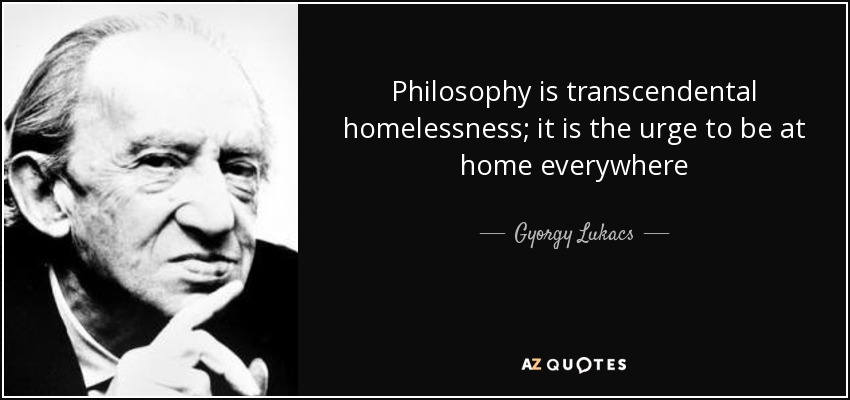 Even though his later work did not capture the imagination of the intellectual public to the same extent as his earlier writings, Lukács remained a prolific writer and an influential theorist in his later career and published hundreds of articles on literary theory and aesthetics, not to mention numerous books, including two massive works on aesthetics and ontology. He was also active as a politician in Hungary in both the revolution of 1919 and during the events of 1956. Today, his work remains of philosophical interest not only because it contains the promise of an undogmatic, non-reductionist reformulation of Marxism, but also because it combines a philosophical approach that draws on Neo-Kantianism, Hegel, and Marx with an acute cultural sensitivity and a powerful critique of modern life inspired by Weber’s and Simmel’s sociological analyses of modern rationalization.
Lukács was born Bernát György Löwinger on April 13, 1885, in Budapest. He received a Ph.D. in Political Science from the University of Kolozsvár in 1906 and a doctorate from the University of Budapest in 1909. In the following years, Lukács made a name for himself as a literary and aesthetic theorist, working in Budapest, Berlin (where he was influenced by Georg Simmel), Florence, and Heidelberg. In 1910 and 1911, Lukács published his essay collection Soul and Form and, together with Lajos Fülep, founded the short-lived avant-garde journal A Szellem (The Spirit). Lukács’s world was sent into turmoil at that time by the death of his close friend Leo Popper and by the suicide of Irma Seidler, who had been his lover. He felt responsible for Seidler’s death, and it proved to have an enormous impact on him, as reflected in his 1911 essay “On Poverty of Spirit.”
During the same period, Lukács developed a close connection with Max and Marianne Weber in Heidelberg, with Ernst Bloch, and with the Neo-Kantian philosophers Heinrich Rickert and Emil Lask. Between 1912 and 1914 he worked on a first attempt to formulate a systematic approach to art, which remained unpublished during his lifetime (GW 16). In the First World War, Lukács was exempted from frontline military service. In 1914, he married the Russian political activist (and convicted terrorist) Jelena Grabenko.
In 1913, Lukács began participating in the influential “Sunday circle” of Budapest intellectuals, which included Karl Mannheim. After returning from wartime service in the Hungarian censor’s office, he published The Theory of the Novel (1916). In 1917, despite Weber’s support, he failed to receive a Habilitation (teaching qualification) at the University of Heidelberg. Between 1916 and 1918, he also resumed his work on aesthetics, which resulted in the unpublished manuscript of the so-called “Heidelberg Aesthetics” (GW 17). To the surprise of many of his friends, Lukács joined the Hungarian Communist Party in 1918, although, as his essay on “Bolshevism as a Moral Problem” attests, not without reservations.
Works:
History of the Modern Drama (1909) 
 Theory of the Novel (1916)
On the Nature and Form of the Essay” (1911)
Revision of Marxism by Lukacs:
History and Class Consciousness
Reification Theory
Revolution
Social Ontology in History
Realism
A. History and Class Consciousness
In the December 1918 article “Bolshevism as an Ethical Problem,” Lukács draws a connection between his newfound Marxist convictions and his previous ethical views: whereas the historical necessity of class struggle is only a descriptive claim in Marxism, the normative, ethical requirement to establish a classless society must be separated from issues of truth and recognized as a utopian form of ethical idealism, appropriate for the expression of a pure will.
In 1918, Lukacs still thought that this insight led to a paradox: In order for the proletarian “messianic class” to overcome class society, it must first seize power by creating the most extreme form of class dominance, i.e., a dictatorship. Bolshevism thus presupposes that evil actions can produce good outcomes, or, as Lukacs puts it in the essay “Tactics and Ethics,” that tragedy cannot be avoided in revolutionary politics. By the time History and Class Consciousness appeared, however, Lukacs seems to have thought of himself as having found another conception of revolutionary action that paved the way for a new approach to political practice.
B. Reification Theory
At the foundation of this new conception lies the theory of reification that Lukacs introduces in the essay “Reification and the Consciousness of the Proletariat.” This essay is credited not only with being one of the foundational texts of “Western Marxism”, but also with spelling out the paradigmatic “central problem” of critical theory.
Both the objective and the subjective dimension of the emergence of the commodity form are analyzed by Lukacs as emerging from concrete changes to the economic structure. On the objective side, when industrial work processes become rationalized as a result of their subsumption under the dominance of commodity exchange, these processes no longer display the typical “unity” of intentionally integrated human work.
As each individual labor effort can in principle constitute an input to many products, each operation is related to a “set of heterogeneous use-values”  and thus no longer forms part of a unique, unified work process. On the subjective side, reification entails the fragmentation of human experience, leading to an attitude of “contemplation” in which one passively adapts to a law-like system of social “second nature” and to an objectifying stance towards one’s own mental states and capacities.
Lukács calls this development “reification.” It is a process that primarily affects the objective way in which human beings relate to the totality of social relationships that is constitutive of the meaning of their actions, separating this totality (and thus the meaning of their actions) from their self-understanding and establishing it as a form of objective reality.
C. Revolution
Lukacs writes, “act of consciousness overthrows the objective form of its object”. The proletariat can thus overcome reification only through a practical engagement with totality—by consciously transforming reality into the product of the proletariat’s collective action—which this totality in its essence has always already been. This process is, in Lukacs’ mind, nothing other than the communist revolution. As many critics of Lukacs have remarked, this seems to commit Lukacs to the view that there can be a complete overcoming of reification resulting in a totally transparent society. However, this interpretation downplays Lukacs’ insistence that the resistance against reification must be understood as a never-ending struggle.
D. Social Ontology
Lukacs makes political action rather than labor into the foundation for overcoming reification. Within his social ontology, Lukacs is finally committed to the claim that the totality of historical processes, rather than individual facts, are the foundation of objective reality, leading him to a rejection of all “contemplative” epistemologies (such as Lenin’s) which rely on the idea of a simple correspondence between thoughts and facts; in addition, it follows from the premise that only the perspective of the social totality solves the epistemological problems of classical philosophy that Lukacs must reject Engels’ claim that the experimental method is a model for the type of defetishizing praxis that can overcome the subject-object divide.
This ontology of pure processuality finally entails a normative conception of society that is critical towards all forms of institutional rationalization which are rejected as forms of alienation across the board. At the same time, in insisting that the emancipated society must be capable of presenting itself as a totality for its subjects, Lukacs is unable to discover any resources for progress in the differentiation of social spheres.
F. Realism
His writings on literary realism published from the 1930s to the 1950s—especially “Realism in the Balance” (1938), The Historical Novel (1955), and The Meaning of Contemporary Realism (1955)—display to various degrees a mixture of philosophical insight and Stalinist orthodoxy. In any case, they are animated by a strong commitment to the superiority of realism, as exemplified by Balzac, Tolstoy, Gorky, and Thomas Mann, which he contrasts with the “decadent” avant-garde literature of his time. This position drew sharp criticism, for example from Seghers, Brecht, and Adorno.
However, to the extent that Lukacs’s commitment to realism reflects a commitment to the notion that works of art should present a totality of meaning that is not alien to the life of individuals but rather overcomes the alienation they suffer in everyday life, it expresses (even in its most distorted versions) an intuition that sustained his work from the beginning: a desire to overcome the tension between human life and the objective social forms that constitute modern society.
Gramsci:
Antonio Gramsci’s significance in critical theory largely rests on The Prison Notebooks, which details the politics of culture from within a Marxist framework, but one that escapes economic determinism and respects the complex, mobile and contradictory dynamics of social interaction. His writing is a fundamental touchstone for postwar left reconsiderations of culture, particularly those that reject high-low culture distinctions, but Gramsci's widespread influence has often come at the cost of abstracting his terminology from the larger context of his work and historical crises that impelled its shape.
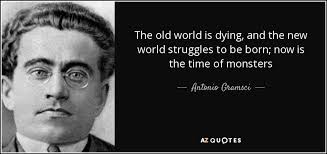 Gramsci is frequently called on to authorize new critical trajectories, but rarely comprehensively read in ways that think through the impetus for his work ± proletarian revolution. Because The Prison Notebooks were written while Gramsci was isolated within a fascist jail, published posthumously and had to wait until 1971 for the first major English translation, this selective reading partly comes as a result of interpretations formed by the post-1960s retreat from class as an integral category and western revolution as a foreseeable outcome. But the degree to which critics quote or interpret Gramsci outside of, or in contravention to, his historical context and concern about the relation of the Communist Party to the disempowered is the extent to which these citations become either ornamental or self-aggrandizing.
During the past decade there has been a growing interest among European socialists in those Marxist writers and activists of the period immediately preceding and following the October Revolution, whose theories grew out of the collapse of the Second International and the failure of the revolutionary wave which swept Europe in 1917-20. The emergence of reformist tendencies in the socialist parties in the pre-war period, the subsequent capitulation of the German SPD, the failure of the socialist leaderships to combat factional tendencies within their parties and their fatal inaction in the face of events immediately following the war, created a situation in which only radical new departures could create new theoretical solutions and hence new practical possibilities.
Both Lukacs and Gramsci responded in different ways to this need, moving beyond the terms of the earlier "revisionist debate -both "revolutionaries" and "reformists" had remained locked within the same basic problematic-carrying out a new diagnosis and prognosis from their experience of the postwar defeat, placing a renewed stress on the active, voluntary component of historical change, on the problem of agency in the making of a revolution.
The work of Gramsci particularly relevant to the problems of postwar socialism in the west. The 2,800 pages of the Prison Notebooks, which began to be published after the war and the collapse of Italian fascism,' constitute the most wide-ranging and sustained attempt to renew Marxism, reformulating old categories and inventing new concepts through the confrontation of contemporary social and cultural developments, to have come from the pen of a twentieth century western Marxist.
Gramsci's work represents above all a model of that type of critical-development, as opposed to blind exegesis, of Marxism, which "actualizes" theory in relation to each specific conjuncture, locating the changing centres of contradiction in the capitalist world and elaborating the appropriate strategy. At every point, new insights produce new theoretical solutions as a means, not of rejecting all existing reality, myopically intent on retaining the purity of the original formulations, but of coming to grips with reality, revealing its contradictions, locating the focal points of change as a means to guiding and directing action towards revolutionary socialist goals. The need for an integral "rethinking" of Marxism in the post-Stalinist period, not only in economic terms but in relation to the totality of social and cultural developments in the capitalist west; the continued dependence on traditional forms of organization in the socialist movement, as well as the increasing passivity of strategic options on the Left have made incumbent a confrontation with "the one genius", as Eugene Genovese has aptly remarked "who posed and faced western socialism's most difficult problems".
Revision of Marxism:
A precondition for such a renewal was for Gramsci, as for Lenin or Lukacs, the rejection of "economism" in all its forms, the tendency to reduce the various levels of superstructure to the status of "appearance" or "phenomenon". In the hands of the "professorial" Marxists of the Second International, this tendency had produced an evolutionary-determinist conception of history, governed by objective laws whose unfolding lay beyond the scope of active human intervention. The practical result was a catastrophic fatalism in the face of events, sustained by a blind belief in the "forces of history", in the inevitable collapse of capitalism due to its internal contradictions. It was about this deviation of Marxism that Gramsci entitled an early article of November 1917 "The Revolution against 'Das Kapital' ", in which he hailed the Bolsheviks for having broken the iron timetable of the stages of history In the prison notes, fatalism is characterized as "an immediate ideological 'aroma' " of Marxism, a "form of religion and a stimulant (like a drug) necessitated and historically justified by the subordinate character of certain social strata", maintaining perseverance in periods of defeat and adversity: " 'I am defeated for the moment but the nature of things is on my side in the long run.”
Gramsci's critical effort was directed towards the restoration of the dialectic and hence the possibility of conscious praxis, the interplay between subjective and objective in the historical process, within which the specific forms of the superstructure, cultural, political, and ideological, have a relatively autonomous existence, irreducible to the status of "emanations" of the economic structure, conceived of as an idealist "essence“. Gramsci clearly prefigures more recent theoretical developments of the post-Stalin period, the recognition of the need for a more integrated and total Marxism as opposed to the eclecticism of recent tendencies, with an emphasis on the specific role of the superstructures, of historical conjuncture and the complexity of the Marxist totality, determined only in the last instance by the economic. sm which is its distinctive feature. Economism was not merely unable to explain crucial aspects of contemporary social and political reality, the role of Catholicism or the rise of Mussolini; not only were its theoretical insights mediocre, but it was also a partial vision of the socialist future limited to the alteration of the economic structure.
Gramsci's weapon against both materialism and idealism was "the energetic affirmation of unity between theory and practice".'Tlie underlying thematic of his philosophical, historical and cultural studies was a response to an essentially political problem. The traditional organizations and leadership of the working class had proved unable to surmount the dilemma which faces every socialist movement, working at once within bourgeois society and utilizing its institutions, while at the same time working for its overthrow.
Against this political background, the defeat of Italian socialism and the triumph of fascism, Gramsci's lasting achievement remains that of having overcome, both in theory and in his political practice, the sterile alternatives of participation and abstention, through a radical redefinition of the essential problem, the nature of power in western society; underlining the active work of politicization and mobilization of the masses, restoring the possibility of revolutionary initiative by a conscious political agency based on an ideological and political unity between the "intellectuals" and the "mas5es" malting up the revolutionary bloc. The problem was to elaborate the specific character of a "collective will" which would make possible the passage from a sec-toral, corporate and hence subaltern role of purely negative opposition, to a hegemonic role of conscious action towards revolutionary goals; not seeking a partial adjustment within the system, but "posing the question of the state in its entirety".
The result is the identification of "state" with "government" or repressive-coercive apparatus only, proper to a "faction of the directing group, who wish to modify not the structure of the State, but only the direction of the government", for whom "it is a question merely of the rotation of directing parties, not the foundation and organization of a new political society and even less of a new type of civil society".he conception of an unmediated element of force is not enough. In this case "the analysis of the various degrees of 'relations of forces' can only culminate in the sphere of hegemony and ethico-political relation”.
The concept of hegemony is thus linked to Gramsci's aim to redefine the nature of power in modern societies in more comprehensive terms, allowing for the articulations of the various levels or instances of a given social formation, political, cultural or ideological, in the determination of a specific power structure.
In terms of strategy, that the "war of manoeuvre" becomes progressively the "war of position". Borrowing the military terminology of the first world war, Gramsci wrote: "Before 1870 . . . society was still, so to speak, in a state of fluidity . . . the apparatus of the state was relatively little developed, with a greater autonomy of civil society in relation to the state." With increasing bureaucratization, "the massive structure of modern democracies, either in terms of state organization or the complexity of associations in civil life.
The passage to the "war of position" becomes increasingly the key to western strategy in Gramsci's analysis; the "war of reciprocal siege" represents the most difficult, but the most decisive phase of the struggle, which requires an "unprecedented concentration of hegemony", a mobilization on the part of the dominant groups of "all the hegemonic resources of the state" through controls of every kind, to "organize permanently the 'impossibility' of internal disintegration.
Gramsci's redefinition of the role of intellectuals and that of the hegemonic party as a "collective intellectual". There exists "no independent class of intellectuals, but every social group has its own group of intellectuals or tends to form one", to give it "homogeneity and knowledge of its function, not only in the economic field, but in the social and political field as well; the capitalist entrepreneur creates with himself the industrial technician, the political economist, the organizer of a new culture, of a new law, etc."."' These "organic" intellectuals, who usually represent "specializations of certain partial aspects of the primitive activity of the new social type to which the new class has given birth" are distinguished from the category of "traditional" intellectuals, which are "pre-existing" and which appear as "representatives of a historical continuity, uninterrupted by the most complex and radical changes in social and political forms". The relation between intellectuals and the world of production is "not immediate, as in the case of [social classes], but 'mediated' in different degrees by the whole social fabric, the complexity of the superstructures, of which they are the functionaries .
To the intellectuals, in this broad sense, in terms of their function which is "to direct and to organize, that is educational, which means intellectual", falls the role of mediating the hegemony of the dominant group, ensuring that " 'spontaneous' consent given by the wide masses of the population to the orientation imprinted on social life by the dominant class", carrying out the work of "organization and connection" as "functionaries of the dominant group for the exercise of subordinate functions of social hegemony and political government"." It becomes imperative therefore for the revolutionary movement not only to win over elements of the "traditional" intellectuals, but above all to develop its own "organic" intellectuals to create "favourable conditions" for the expansion of its own class from a subordinate to a directing capacity.
. The restoration of the theory-practice nexus required "that organic unity of thought and cultural solidarity, which can only be realized if between the intellectuals and the non-intellectuals there exists the same unity that must exist between theory and practice, that is, if the intellectuals become organically the intellectuals of these masses, elaborating and making coherent the principles and problems which the masses pose in their practical activity-thus constituting a cultural and social bloc"." This involved the development of a new type of revolutionary intellectual, "who arises from the masses but remains in close contact with them, to become the 'stay of the corset.
Critical Theory:
Critical theory” refers to a family of theories that aim at a critique and transformation of society by integrating normative perspectives with empirically informed analysis of society’s conflicts, contradictions, and tendencies. In a narrow sense, “Critical Theory” (often denoted with capital letters) refers to the work of several generations of philosophers and social theorists in the Western European Marxist tradition known as the Frankfurt School. Beginning in the 1930s,at the Institute for Social Research in Frankfurt, it is best known for interdisciplinary research that combines philosophy and social science with the practical aim of furthering emancipation. There are separate entries on influential figures of the first generation of the Frankfurt School – Max Horkheimer (1895–1973), Theodor W. Adorno (1903–1969), Herbert Marcuse (1898–1979), and Walter Benjamin (1892–1940) – and the leading figure of the second generation, Jürgen Habermas .
In their attempt to combine philosophy and social science in a critical theory with emancipatory intent, the wide-ranging work of the first generation of the Frankfurt School was methodologically innovative. They revised and updated Marxism by integrating it with the work of Sigmund Freud, Max Weber, and Friedrich Nietzsche while developing a model of radical critique that is immanently anchored in social reality. They used this model to analyze a wide range of phenomena – from authoritarianism as a political formation and as it manifests in both the nuclear family and deep-seated psychological dispositions, to the effects of capitalism on psychological, social, cultural, and political formations as well as on the production of knowledge itself.
Frankfurt School critical theory is best characterized by a set of methodological aspirations that set it apart from many other forms of social and political theorizing (both in philosophy and the social sciences): It aspires to be (1) self-reflexive, accounting for its own embeddedness in specific social and historical conditions, (2) interdisciplinary, integrating philosophical analysis with social theory and empirical social research, (3) materialist, grounding critical theorizing in social reality, and (4) emancipatory, orienting itself toward the goal of social emancipation. These commitments situate the Frankfurt School firmly in the Marxist tradition, and that tradition’s aim of overcoming the division between theory and practice without uncritically subsuming one under the other.
This has given rise to three interrelated methodological challenges: how to conceptualize (1) the relation of theory to social reality, (2) the role and standpoint of critical theorists, and (3) the normative foundations, content, or force of their critical theorizing. In light of historical developments in the first half of the twentieth century – the rise of fascism and Stalinism and the integration of the working class into the liberal welfare state – Frankfurt School theorists lost confidence in an identifiable direction of history or an identifiable collective subject like the proletariat to lead the way. It became increasingly unclear how to uphold a link between their theories and a pre-theoretical anchor within social reality – such as oppositional experiences, forms of consciousness, practices of resistance, or social struggles and movements – or even to see how the conditions for any of those things to emerge were present at all.
Max Horkheimer:
He outlined the original research agenda for the Frankfurt School in his 1931 inaugural lecture upon becoming director of the Institute for Social Research in Frankfurt (founded in 1923). He proposed an interdisciplinary research program combining philosophy and social theory with psychology, political economy, and cultural analysis. In that way, “social philosophy” aims at providing an encompassing interpretation of social reality as a whole – as “social totality,” to use a concept central to the Marxist tradition.
Habermas:
was the leading figure of this second generation, taking up Horkheimer’s chair in Frankfurt in 1964 before moving to a research post in Starnberg in 1971. Habermas returned to Frankfurt in 1981, retiring from this position in 1994. Axel Honneth worked closely with Habermas in the 1980s and took over the chair in social philosophy in Frankfurt in 1996; Honneth was also director of, and largely responsible for the revival of, the Institute for Social Research in Frankfurt from 2001 to 2018. He is considered a leading figure in the third generation, along with Seyla Benhabib, Nancy Fraser, and Christoph Menke. Going beyond the second and third generations of the Frankfurt School, there are far too many figures to list; and the focal points for critical theory in this tradition have expanded, both geographically – with prominent figures in the United States and an active reception in Latin America – and thematically – for example, with a turn to feminism.
Herbert Marcuse:
Herbert Marcuse’s influential book One-Dimensional Man (1964) – best summarized by its subtitle, Studies in the Ideology of Advanced Industrial Society – can be read as an attempt to update Dialectic of Enlightenment in the form of a diagnosis of U.S. society and its perfected mechanisms of pacification and social control, ranging from art, sexuality, and politics to philosophy and the very act of thinking. Marcuse argues that all forms of critical thought and practice, having been wholly integrated into the wasteful, dehumanizing, profit-seeking, imperialist logic of advanced capitalism, are subsumed by one-dimensional ideology, a “flattening out of the antagonism between culture and social reality”.
Marcuse developed his influential concept of “repressive desublimation” to explain how the manipulated need for instant gratification has sanitized any transgressive forces within the domains of sexuality and art. Prior to the rise of the “affluent society,” art contained a transcendent capacity in the sense that it thought of, engaged with, and appropriated the idea of breaking out of the world in which one lived and embodied the hope for a better one to replace it. Within late capitalism, art has lost this critical aspect and dissolved into consumer culture and technological rationality, masking the “surplus repression” that shapes human instincts and needs in line with the functional requirements of social domination and the reproduction of the status quo.
Adorno:
Adorno’s response, from the early essay on the culture industry to his posthumously published Aesthetic Theory (1970), was to posit that “autonomous” or “authentic” art, by contrast to the products of the culture industry, maintains a utopian impulse insofar as it points beyond, and provides a moment of resistance to, the status quo. For example, atonal music by composers like Arnold Schoenberg generates dissonance in the listener by challenging the unity of the whole found in more harmonious music. Adorno maintained that such art, in challenging aesthetic norms and conventions, can provide aesthetic experiences that are resistant to the homogenizing forces of the culture industry. Critics of this turn to the aesthetic have wondered how this is supposed to provide a sound basis for a critical theory of society.
But one can argue that Adorno’s later work was an attempt to push against that kind of grounding for critical theory. The title of Adorno’s 1966 magnum opus, Negative Dialectics , refers to a methodology that takes from traditional Hegelian dialectics the emphasis on difference and mediation but abandons the attempt to overcome difference through a unifying synthesis. Instead, taking up an argument already developed in Dialectic of Enlightenment, Adorno argues that “identity thinking” and the “identity principle” have been at the basis of humanity’s destructive project of cognitive as well as practical domination of external as well as internal nature, thereby linking the philosophical to the social oppression of particularity. Adorno rejects “identity thinking” in favor of affirming the negative, namely “non-identity,” that is, the irreducible particularity of objects, experiences, and persons that cannot be subsumed under concepts.
Critical Theory and Traditional Theory:
One largely undisputed reference for defining Frankfurt School critical theory is Horkheimer’s 1937 essay “Traditional and Critical Theory,” in which he defines critical theory by contrasting it with traditional theories that take the existing social order as given. Social sciences do this, for example, when they model themselves after the natural sciences in attempting to descriptively mirror a given set of facts or establish law-like generalizations. The point is not that empirical social research is invalid, but that traditional theories fail to analyze the broader social context in which they are embedded. This form of “positivism” views science as a purely theoretical undertaking divorced from practical interests even while it actually serves a particular social function in relying on established concepts and categories in a way that reinforces dominant ideologies and power structures. In that way, the forms of knowledge production that we rely on for insight into the social order become obstacles to social change.
Critical theory, by contrast, reflects on the context of its own origins and aims to be a transformative force within that context. It explicitly embraces an interdisciplinary methodology that aims to bridge the gap between empirical research and the kind of philosophical thinking needed to grasp the overall historical situation and mediate between specialized empirical disciplines. Critical theory aims not merely to describe social reality, but to generate insights into the forces of domination operating within society in a way that can inform practical action and stimulate change. It aims to unite theory and practice, so that the theorist forms “a dynamic unity with the oppressed class” that is guided by an emancipatory interest – defined negatively as an interest in the “abolition of social injustice”  and positively as an interest in establishing “reasonable conditions of life” . “The theory never aims simply at an increase of knowledge as such,” but at “emancipation from slavery” in the broadest sense of eliminating all forms of domination. The critique of traditional social science was further developed by Adorno and Habermas in the so-called positivism dispute in German sociology and Horkheimer’s model of critical theory continues to inform discussions about how social critique might be carried out today in a variety of contexts.
Mary Wollstonecraft
Mary Wollstonecraft was the first woman to pick up the mantle of egalitarianism, challenging the prevailing ideology of the divine right of kings and the inherent natural rights of man and woman. "I build my belief on the perfection of God." Through her writings, primarily Vindication of the Rights of Man and Vindication of the Rights of Women she advocated "the replacement of an aristocracy of inherited property and titles with a meritocracy based on reason." The emancipated woman would be an active participant in this meritocracy, sharing the same rights in the public and private arena of her oppressor, the male. Women would be given the same opportunities as men, with gender being relegated to secondary status.
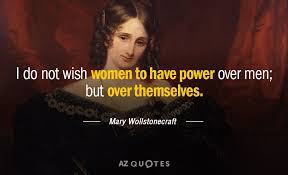 The daughter of a farmer, Wollstonecraft taught school and worked as a governess, experiences that inspired her views in Thoughts on the Education of Daughters (1787). In 1788 she began working as a translator for the London publisher Joseph Johnson, who published several of her works, including the novel Mary: A Fiction (1788). Her mature work on woman’s place in society is A Vindication of the Rights of Woman (1792), which calls for women and men to be educated equally.
In 1792 Wollstonecraft left England to observe the French Revolution in Paris, where she lived with an American, Captain Gilbert Imlay. In the spring of 1794 she gave birth to a daughter, Fanny. The following year, distraught over the breakdown of her relationship with Imlay, she attempted suicide.
Wollstonecraft returned to London to work again for Johnson and joined an influential radical group, which gathered at his home and included William Godwin, Thomas Paine, Thomas Holcroft, William Blake, and, after 1793, William Wordsworth. In 1796 she began a liaison with Godwin, and on March 29, 1797, Mary being pregnant, they were married. The marriage was happy but brief; Mary died 11 days after the birth of her second daughter, Mary Wollstonecraft Shelley, who became a novelist best known as the author of Frankenstein.
Works:
A Vindication of the Rights of Men:1790
A Vindication of the Rights of Woman:1792
Letters Written During a Short Residence in Sweden, Norway, and Denmark:1796
Maria; or, The Wrongs of Woman:1798
Concept of Virtue:
As Wollstonecraft believed that virtue should be founded on Reason and Reason alone, it follows that she would criticize this double standard for male and female virtue as well as the way it is disguised in ambivalent terms. Early in her treatise, she responds to the typical male criticism of “masculine” women: “If it be against the imitation of manly virtues, or, more properly speaking, the attainment of those talents and virtues, the exercise of which ennobles the human character . . . all those who view [women] with a philosophic eye must, I should think, wish with me, that they may every day grow more and more masculine.
But Wollstonecraft did not admire all of the behaviors commonly considered manly in her time. For instance, she reproaches men for pursuing the sexual favors of women without consideration for the woman’s affection or, more importantly at that time, for her “virtue.” Consequently, Wollstonecraft advocates a new morality that combines the most reasonable of masculine and feminine virtues: chastity, modesty, and self-control from the female catalog, and intelligence, strength, and independence from the male’s list. These she calls “human” virtues. By redefining these terms and exposing the double standards inherent in their popular use, Wollstonecraft progressed the emancipation of women in a thoroughly modern way: “The first step in making the ‘rights of man’ into the ‘rights of humanity’ and ‘masculine’ qualities into ‘hum an’ ones is to be aware of the persuasive effect of language and to use this effect to clarify rather than confuse.’ Feminist linguists today are still battling with the linguistic clarity so necessary for our not-yet-realized emancipation.
Mary Wollstonecraft believed that the test of virtue was not in an individual's beliefs but in his or her actions and fulfillment of his or her duties.
Education and Social Equality:
The new educational paradigm which Wollstonecraft envisioned was one based upon reason and co-education. "Let us then, as children of the same parent, if not bastardized by being the younger born, reason together, and learn to submit to the authority of Reason when her voice is distinctly heard."  And this paradigm incorporated her belief not in the inverse relationship of men and women, but in their equality, in which society would be improved by educating the sexes together. "I therefore will venture to assert that till women are more rationally educated, the progress of human virtue and improvement in knowledge must receive continual checks."
Women of late eighteenth-century England were believed to lack the innate capacity to reason. Regarded as a subordinate social class, women were legally viewed as acquiescent wards of their fathers and husbands. Many, like Lord Chesterfield, believed women "are only children of a larger growth" and treated them as such. The law of marriage, as written in the Commentaries on the English Constitution of 1758, signified the civil death of women. Not only could a married woman not claim her children or property; but she also could not enter into any legal contract. Once married, she had no political or legal rights.
This status was reflected in the schooling of the female sex. "Girls of the genteel status" were educated separately for the purpose of becoming graceful companions and decorative, docile sex objects for their future husbands. Furthermore, according to contemporary social critic, Dr. John Gregory, women had no use for education. Their principal goal was to "fill up, in a tolerably agreeable way, some of the many solitary hours you must necessarily pass at home."
Hence, boarding schools where girls would learn the art of social graces, play musical instruments, dance, and learn to speak the French language were the norm because history, philosophy, and literature were considered too strenuous for a woman's "inferior" mind. The contemporary texts of this era reveal that the proper education of the female was to develop "a girl's reason for being," that is, her success at winning men's approval by "softness, ignorance and innocence (contrived if necessary), and absolute unthinking submission."
It was this audience that Mary Wollstonecraft addressed through her writings, challenging the pervasiveness of the underlying system of the social order, perceiving that the foundation of women's oppression lay in the denial of true education. "But I still insist that not only the virtue but the knowledge of the two sexes should be the same in nature, if not in degree, and that women, considered not only as moral but rational creatures, ought to endeavour to acquire human virtues perfections) by the same means as men, instead of being educated like a fanciful kind of half-being-one of Rousseau’s wild chimeras.
In her writings, mainly Thoughts Qn the Education of Daughters(1787), Vindication of the Rights of Woman(1792), Mary: A Fiction(1788), and Maria or The Wrongs of A Woman(1798), Mary Wollstonecraft illuminates her principles for educating women. "It is time to effect a revolution in female manners time to restore to them their lost dignity - and make them, as a part of the human species, labour by detrimental to their families. reforming themselves to reform the world." She believed that if women were not educated to become independent, their actions would be based on other persons' wills, not their own. Wollstonecraft not only perceived this as being destructive to women, but also They would become tyrants within their homes, poor mothers, and unable to cope if widowed since they have never practiced independent thought.
In Mary; A Fiction, and Maria. or The Wrongs of Woman, Wollstonecraft used the novel, which appealed to middle-class women, "the half-beings;" to instruct her sex on the ill effects of a poor education. In it she incorporated her personal experiences with the social, civil, and political inequities women suffered. Through her main characters, she articulated the disastrous effects which resulted from the despotism of an inadequate education. Both Mary: A Fiction and Maria or the “Wrongs of Women” which she was working on when she died, present the misfortunes of women and the main characters' slow awakening to "reason" through their enduring adversities.
Liberal Feminism:
Wollstonecraft’s work on the rights of woman is preceded by her 1790 A Vindication of the Rights of Man. Both texts are based on a belief in reason as God’s gift to humanity, whose mission is to develop this faculty. As reason is exercised by choice and responsibility, all humans, male and female, should be given conditions for choosing and assuming responsibility.
The apparent sequence of Wollstonecraft’s argument – from the universal ‘rights of man’ to the particular ‘rights of woman’ – suggests that she perceives the rational and independent male as the model that women should be allowed to approach. Furthermore, Wollstonecraft casts her radical defence of rights as a masculine contrast to the effeminacy of conservatives like Edmund Burke, who advocate political passivity. Besides, arguing about actual women, Wollstonecraft perceives them primarily as mothers. While professing egalitarianism, she seems to ignore the inequalities arising out of her own construction of the body.
However, Wollstonecraft’s critique of Burke is simultaneously an argument against gendered dichotomy. Burke’s aesthetics contrasts feminine, love-inspiring characters such as beauty to masculine, respect-inspiring characters such as strength. Thinking beyond aesthetics, Wollstonecraft accuses Burke of teaching that ‘Nature has made an eternal distinction’ between strength and beauty.
For Wollstonecraft, reason is the attribute of agents who are not confined within a frozen set of contrasts. In dual systems where poles define each other by opposition, both higher and lower sides are barred from reason. The superior party is never contradicted and so remains in solipsist ignorance of its dependence on the ministrations of others, while the inferior party never exercises discretion, and so does not acquire a sense of self-direction. Reason is not a given human character that merits rights. It is conditional upon a social environment where people are not reduced to a hypertrophied function at either end of a dual hierarchy.
Wollstonecraft, aims at transcending the oppositions that confine humans to static characters. She views individuality as a social product rather than as a premise. Rights, for her, are an instrument meant to form individual separateness and agency: continuing from the home, politics is education. Similarly, education is political, as the structure of the family into which infants are born is critical for the emergence of rational citizens.
Wollstonecraft attempts to resolve the contradiction by making reason a dynamic constituent of nature rather than its opposite. Nature implants drives which convention might distort, as when scions of rich families ‘do violence to a natural impulse’ by marrying for money. Liberty is the ability to follow profoundly felt attachments and inclinations. Nature, however, is not fixed. It changes as the rationality endemic to it propels it onward. While the mere preservation of body ‘is ... the first law of nature’, the body may, when cared for sufficiently, provide the basis for the emergence of reason, which may then reflect on nature and transform it. However, far from remaining relics surpassed by the clarity of the enlightenment, impulse and desire are always needed to make the individual mind aware of itself through the distance interposed between wish and gratification. Desires were ‘set in motion to improve our nature of which they are a part’ .
In Wollstonecraft’s thought, terms do not define each other by opposition. Nor are they exhaustive. Original nature and corrupt society are not the only substantial positions, as Rousseau thought. Wollstonecraft suggests the possibility of a future strongly different from the present. Instead of contracting its way back to pristine virtue, humanity may achieve other feats, not envisaged by Rousseau who conceptualizes present and past, but not the future. ‘Rousseau exerts himself to prove that all was right originally’, Wollstonecraft writes, ‘... and I, that all will be right’.
John Rawls
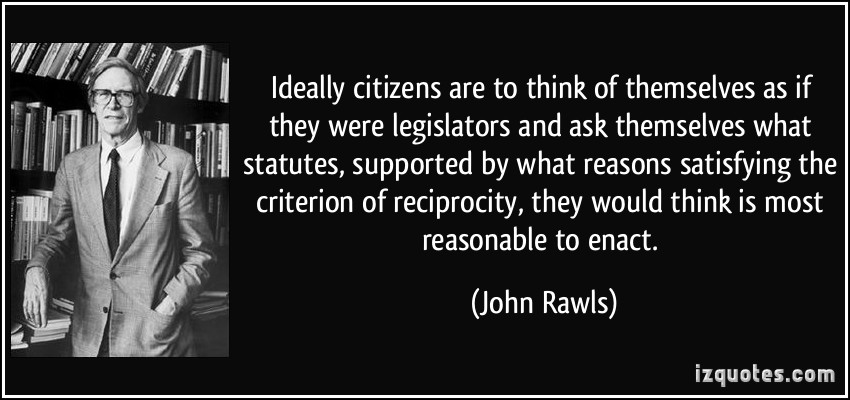 John Rawls was an American political philosopher in the liberal tradition. His theory of justice as fairness describes a society of free citizens holding equal basic rights and cooperating within an egalitarian economic system. His theory of political liberalism explores the legitimate use of political power in a democracy and envisions how civic unity might endure despite the diversity of worldviews that free institutions allow. His writings on the law of peoples set out a liberal foreign policy that aims to create a permanently peaceful and tolerant international order.
John Rawls (born February 21, 1921, Baltimore, Maryland, U.S.—died November 24, 2002, Lexington, Massachusetts) was an American political and ethical philosopher, best known for his defense of egalitarian liberalism in his major work, A Theory of Justice (1971). He is widely considered the most important political philosopher of the 20th century.
Rawls was the second of five children of William Lee Rawls and Anna Abell Stump. After attending an Episcopalian preparatory school, Kent School, in Connecticut, he entered Princeton University, where he earned a bachelor’s degree in 1943. He enlisted in the army later that year and served with the infantry in the South Pacific until his discharge in 1945. He returned to Princeton in 1946 and earned a Ph.D. in moral philosophy in 1950. He taught at Princeton (1950–52), Cornell University (1953–59), the Massachusetts Institute of Technology (1960–62), and finally Harvard University, where he was appointed James Bryant Conant University Professor in 1979.
Theory of Justice:
Specifically, Rawls developed the idea of justice by making full use of his creative concepts known as the "original position" and the "veil of ignorance". Rawls's view positions the existence of an balanced and equal situation between each individual in society. There is no distinction between status, position or having a higher position from one another, so that one party can make a balanced agreement, that is Rawls's view as an "original position" which rests on the notion of a reflective equilibrium based on the characteristics of rationality, freedom, and equality in order to regulate the basic structure of society.
Meanwhile, the concept of the "veil of ignorance" means that everyone is faced with the closure of all facts and circumstances about himself, including certain social positions and doctrines, thus blinding the developing concept or knowledge of justice. With this concept, Rawls leads the public to obtain the principle of fair equality with a theory known as "Justice as fairness". This means that justice according to Rawls is a measure that must be given to achieve a balance between personal and common interests. There are three principles of justice, namely:
The greatest equal liberty principle: In this principle Rawls argues that everyone should have the same rights to the broadest basic freedoms, as wide as the same freedoms for all people. This principle is the most basic right that everyone should have (Human Rights). This means that with the guarantee of equal liberty for all people, justice will be realized (in the context of equal rights). This principle is none other than the principle of equal rights that inversely proportional to the burden of obligations that everyone has. This principle is at the core of Rights and Freedom.
2) The Equal Opportunity Principle; This principle is the principle of objective difference, meaning that the second principle guarantees the realization of the proportionality of the exchange of rights and obligations of the parties, so that it is reasonable (objectively) to accept differences in exchange as long as it meets the requirements of good faith and fairness.
3) The Difference Principle; Social and economic inequality must be managed so that inequality can be overcome. So it is necessary to pay attention to the different principle and the principle of equal opportunity. This is aimed at providing the greatest benefit to disadvantaged people, and emphasizes that under equal conditions and opportunities, all positions must be open to all.
In action, the three Rawls principles cannot be realized together because one principle collides with another. John Rawls prioritizes that the principle of the equal liberty which is lexically maximized precedes the second and third principles. Thus, these principles cannot be separated from one another. In accordance with the principle of proportionality, the Rawls‟ theory of justice will be realized if these principles are applied comprehensively. Meanwhile Rawls emphasizes the importance of providing equal opportunities for all parties (Third Principle), so that justice is not trapped in rigidity. Rawls said that, if in a conflict situation, the greatest equal liberty principle must be prioritized over the different principle and the equal opportunity principle. Meanwhile, the equal opportunity principle must be prioritized rather than the different principle.
Original Position:
The original position is a central feature of John Rawls’s social contract account of justice, “justice as fairness,” set forth in A Theory of Justice (TJ). The original position is designed to be a fair and impartial point of view that is to be adopted in our reasoning about fundamental principles of justice. In taking up this point of view, we are to imagine ourselves in the position of free and equal persons who jointly agree upon and commit themselves to principles of social and political justice for a well-ordered democratic society. The main distinguishing feature of the original position is “the veil of ignorance”: To ensure complete impartiality of judgment, the parties are deprived of all knowledge of their personal characteristics and conceptions of the good, and of social and historical circumstances.
They do know of certain fundamental interests they all have in exercising their moral powers, plus general facts about psychology, economics, political sociology, biology, and other social and natural sciences. The parties in the original position are presented with a list of the major conceptions of justice drawn from the tradition of social and political philosophy and are assigned the task of choosing from among these the conception of justice that best enables them to effectively pursue their final ends and commitments and their fundamental interests. Rawls contends that the most rational decision for the parties in the original position are the two principles of justice:
The first principle guarantees the equal basic rights and liberties needed to secure the fundamental interests of free and equal citizens and to pursue a wide range of conceptions of the good. The basic liberties include freedom of conscience, thought, expression, and association; freedom and integrity of the person with the right to hold personal property; equal political liberties, and rights protected by the rule of law. The second principle regulates permissible social and economic inequalities: first it provides fair equality of educational, employment, and cultural opportunities that enable all to develop their capacities and fairly compete for social positions of office and responsibility. Next, the second principle requires economic inequalities of income, wealth, powers and prerogatives to be arranged to maximally benefit the least advantaged members of society, making them better off than they would be in any alternative economic system (the difference principle.)
Veil of Ignorance:
John Rawls’s Veil of Ignorance is probably one of the most influential philosophical ideas of the 20th century. The Veil of Ignorance is a way of working out the basic institutions and structures of a just society. According to Rawls, working out what justice requires demands that we think as if we are building society from the ground up, in a way that everyone who is reasonable can accept. We therefore need to imagine ourselves in a situation before any particular society exists; Rawls calls this situation the Original Position. To be clear, Rawls does not think we can actually return to this original position, or even that it ever existed. It is a purely hypothetical idea: our job in thinking about justice is to imagine that we are designing a society from scratch. The idea is that social justice will be whatever reasonable people would agree to in such a situation. We can then start thinking about how to make our actual society look more like the ideal picture we have imagined.
in the Original Position, people might try to ensure that it works in their favour. The process is thus vulnerable to biases, disagreements, and the potential for majority groups ganging up on minority groups. Rawls’s solution to this problem comes in two parts. Firstly, he makes some assumptions about the people designing their own society. People in the Original Position are assumed to be free and equal, and to have certain motivations: they want to do well for themselves, but they are prepared to adhere to reasonable terms of cooperation, so long as others do too. Rawls also simplifies his discussion by imagining that people in the Original Position do not have total freedom to design society as they see fit. Rather, they must choose from a menu of views taken from traditional Western philosophy on what justice involves.
The second part of the solution is the Veil of Ignorance. This involves a further leap of imagination. When we are thinking about justice, Rawls suggests that we imagine that we do not know many of the facts – both about ourselves and the society we currently live in – that typically influence our thinking in biased ways. By intentionally ignoring these facts, Rawls hoped that we would be able to avoid the biases that might otherwise come into a group decision. For instance, if I were helping to design a society, I might be tempted to try to make sure that society is set up to benefit philosophers, or men, or people who love science fiction novels. But if I don’t know any of those facts about myself, I can’t be tempted. The Veil is meant to ensure that people’s concern for their personal benefit could translate into a set of arrangements that were fair for everyone, assuming that they had to stick to those choices once the Veil of Ignorance ‘lifts’, and they are given full information again.
Rawls suggests two principles will emerge from discussion behind the Veil:


First Principle: Each person has the same indefeasible claim to a fully adequate scheme of equal basic liberties, compatible with the same liberties for all;



Second Principle: Social and economic inequalities must be:
Attached to offices and positions open to all under fair equality of opportunity;
To the greatest benefit of the least-advantaged members of society (the difference principle).
Michel Foucault
Foucault, one of the critical humanities’ most venerated figures of thought and values, is in favor of a kind of rational, enlightenment, and modernist enterprise.
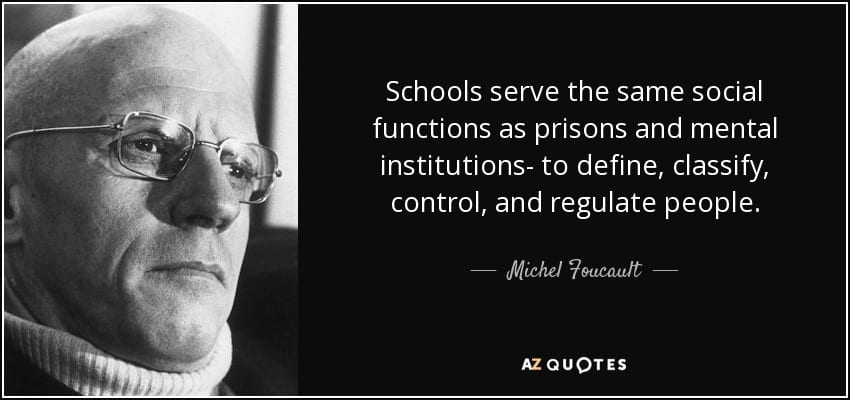 Foucault was born in Poirier France in 1926 and died in Paris in 1984. He started his career as a philosopher and studied Althusser Ecole Normale Superieure. Over time he became dissatisfied and intolerant of the abstract nature of philosophy. This dissatisfaction led him to embrace psychology and psychopathology as a new interest. He wanted to find out the causes of mental illness among the citizens. In his bid to relate the influence of unpredictable changes on the mental health of the people, he went into psychiatric practice at French Mental Hospital in the early 1950s. He wrote on several themes, particularly on the theme of mental illness.
Foucault was for a brief period a member of the French Communist Party. He had a lot of unanswered questions in his heart about Marxism. This made him to have ambiguous feelings toward Marxism. He was interested in studying modern forms of power and how the lust for power and the intrigues involved in the retention of power lead men to many crooked activities that backfire and thus lead to some paranoia and other forms of mental sickness. His approach to issues of power is multidisciplinary and interdisciplinary.
He was completely influenced by his PhD supervisor George Canguilhem. He was also influenced by structuralists like Levi Strauss, Roland Barthes, Saussure, and others. He was inspired initially by philosophers like Nietzsche, Jean-Paul Sartre, Maurice Merleau-Ponty, and Heidegger.
Foucault was critical of virtually every theme of discourse ranging from history, sociology, philosophy, science, and political science. He criticized our historical era on a permanent basis. The main recurring themes in his work include power, knowledge, ethics, rationality, institutions, and subjectivity. He is said to have gone from a critique of history to a political critique of human sciences. He talks about technologies of domination and transformation. How we manage ourselves comes under what he calls the technologies of the self. His many works deal with  many and varied subjects like madness, illness, transgression of laws, sexuality, self-identity, knowledge, psychiatry, medicine, criminology, sexology, and psychology. Foucault’s ideas straddle structuralist and post-structuralist ideas. Though he denies being a structuralist but can be said to fall within the genre of post-structuralism.
Works:
Madness and Civilization:1965
The Order of Things:1961
Discipline and Punish:1972
History of Sexuality: 1977
The Birth of the Clinic: 1963
Post–Modernism:
Foucault, for his part, remained both critical and friendly to metanarratives. He simultaneously denounced them while offering universalizing concepts of the social such as epistemes, discursive formations, truth regimes, and dispositive. “Foucauldian conception of an apparatus of power-knowledge is as much a theory of totality as Marx’s”: Under the guise of a “methodological preference for pluralism,” the Marxist theory of social totality is “reduced to merely one fragment of an inherently multiple theoretical field, and thereby rendered into material appropriate for incorporation into a Nietzschean perspective which treats the class struggle as one instance of the struggle for domination traversing human history”. Relatedly, in 1997 Dews observed that for Foucault, “power – often spoken of in the singular – becomes a constitutive subject on the Kantian or Husserlian sense, with the social as its constituted subject” .
In this sense, the omnipotent narrative of power espoused by Foucault is both more grand and more plural than a classical Marxist one. It is, as Patton noted in 1988, more uniquely identified by accepting “difference and discontinuity at the heart of human history”. The legitimacy of Marx’s theory or Foucault’s is beside the point. What is crucial to note here are Foucault’s emphases on totalizing regimes, antagonism between domination and struggle/resistance, difference, and discontinuity, all of which are phenomena or theories about phenomena that existed well before ‘the postmodern turn’ of the 1950s-80s.
Foaucalt post-modernist thoughts can be traced back to his views on the relationship between knowledge and power play. According to him, every interpretation is put forward by those in power. He says “Knowledge is always the result of the use of power, to name something is to exercise power and hence to do violence to what is named. For him, social institutions do violence by imposing their own understanding on the centreless flux of experience.
His study on power and shifting patterns is one of the foundations of post-modernism. His works upset the conventional understanding of history as a chronology of inevitable events or facts. History is seen as underlayers of suppresses and unconscious knowledge in and through out history. The under layers are the codes and assumptions of order, structures of exclusion that legitimate the epistome by which societies achieve identities. He spoke much about sociology, and philosophy and other disciplines. He was concerned with new ways of theorizing history, society, power, and formation of modern subject. His two-fold deconstructive critique of sociology exposes the faulty logic upon which human sciences are based.
He went from a critique of history to a political critique of human sciences. He disagrees that increases in science and reason necessarily lead to social progress. For him, theory does not necessarily provide objective representation. He says that totalizing methodologies that see history and society as unified wholes to be grasped through systemizing themes don’t hold water. He went further to adumbrate that humanistic theories that anchor knowledge in a rational consciousness and posit autonomous, unified and expressive subject as sources of meaning and action are rejected.
According to Foucault there is no gradual progress rather we have refinement. He talks of Imperialism of discursive intervention and regime of knowledge. He talks of technologies of truth. Reasons is deployed to the acquisition of political power. He discusses what he calls the disease of power as epitomized in fascism and Stalinism. All knowledge claims to truth are integral components of power and domination.
All struggles for knowledge are ultimately to gain power and to dominate others in the scheme of things, his pessimism is aid to surpass that of Adorno and Horkheimer. He talks of subjectless theory and politics. In agreement with the postmodernist, he volarizes incommensurability and fragmentation as liberating. He rejects totalizing and monocausal theories. He rather emphasizes difference over identity, plurality over uniformity, relativism over foundationalism, nominalism over universality, perspectivism over systematicity, instability of meaning, and significance over semiotic stability.
Deconstructivism/Post-structuralism:
Foucault is on par with a sort of normative (ethically charged), subversive, and reconstructive power/knowledge pursuit, one that can be focused on either individual or social ends. Given that the power/knowledge nexus turns out to be quite totalizing, or what Willmott in 1998 referred to as an ‘endemic condition,’ Foucault argued in 1980 that the normative intellectual pursuit is one of “detaching the power of truth from the forms of hegemony, social, economic, and cultural, within which it operates at the present time” (Power/Knowledge). In this sense, Willmott in characterizing Foucault’s post structural analysis as one of “a commitment to a mood of restlessness,” of revealing the partiality and provisionally or contingency of perceivably stable structures, conventions, and ultimately, meanings. From here, we make another connection to Marx’s radical enlightenment project, this time with regard to his notorious call for an ongoing ruthless critique of everything existing.
He hardly accepted himself as a structuralist while Levi-Strauss and Roland Barthes used language and linguistics as the mode of discourse, he used social and political institutions as his methodological models. According to Foucault every action, activity, and engagement is related and is geared towards exercising some form of control over others. He is suspicious of the claims to universal truths. He prefers to historicize truths in what he calls grand abstractions.
Michel Foucault in his post-structuralist idea talks about the theme of absent subject. In his Magnum Opus “The Order of Things”, he contends that history does not begin at a given moment and continues in a linear form all though. Rather we have moments of dominance of certain discursive practices. A given discursive practice begins and details into another with peculiar or unique variations and modifications. One idea gets into an existing epistemological space and battles with other dominant ideas. Some ideas are eroded while others are perpetuated or modified to suit the prevailing situation of things. Foucault talks about the empirico-transcendal doublet as the main discursive practice in the 19th century.
Every age has its corresponding episteme. The place of the origin of the epistome is the place of its dominance. And this place of dominance is not necessarily a particular location. It can be scattered over several places at the same time. The origin of Michel Foucault is not a source from which historical event flows. It is not the beginning from which history begins to unfold. It is not inception from which development ensues. Rather origin springs up in many places, within a broad, general, historical time frame. He rejects the necessity of a concept of continuity in favour of discontinuity.
He noted that it was Nietzsche and Mallarme who initiated seriously the break-off with the older empirical-transcendental discursive tradition. They marked the beginning of a new mode of thought in which the dominant frames of knowledge production are dissemination, dispersal, metonymy, and decentering of the subject.
Foucault in 1966 situates the end of capitalism and modernism with the end of the centered subject(the dominant self).
Foucault’s poststructuralist and postmodernist expostulations constitute a foundation in the integrative understanding of reality from the historical, scientific, philosophical, and psychological perspectives which undermine the traditional approach of the discipline it used as a ladder, for his eventual conclusion. This makes his views fall foul of the standard expectation of an objective assessment of reality.